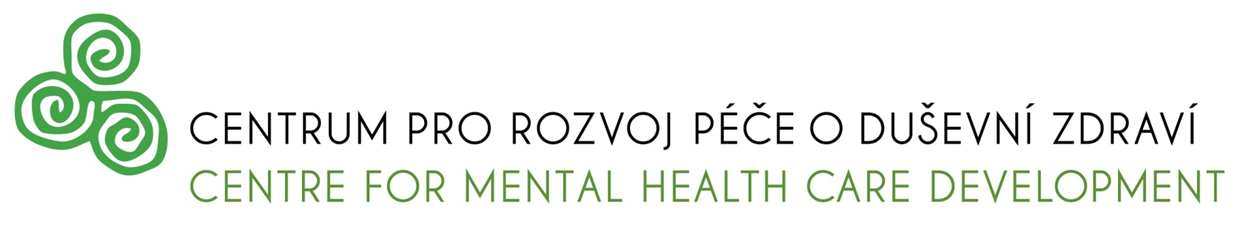 Centra duševního zdravív kontextureformy psychiatrické péče
Pavel Říčan
Lidé se závažnými potížemi (SMI)
Dominantní institucionální péče
Fenomén otáčivých dveří
Hospitalismus
Fragmentace
Nedostatek služeb v terénu
Neexistence účinné odpovědi na rané potíže
Centrum duševního zdraví
Centra duševního zdraví - inspirace
FACT tým
Trieste model
Okolo 30-ti lidí v týmu, převažují zdravotní sestry.
Ambulatní programy
Krizová(ubytovací) lůžka
30 FTE/100 000
1 Psychiatr
1 Psycholog
6 zdravotních sester
1 sociální pracovník
IPS specialista
Peer konzultant
11 FTE/50 000
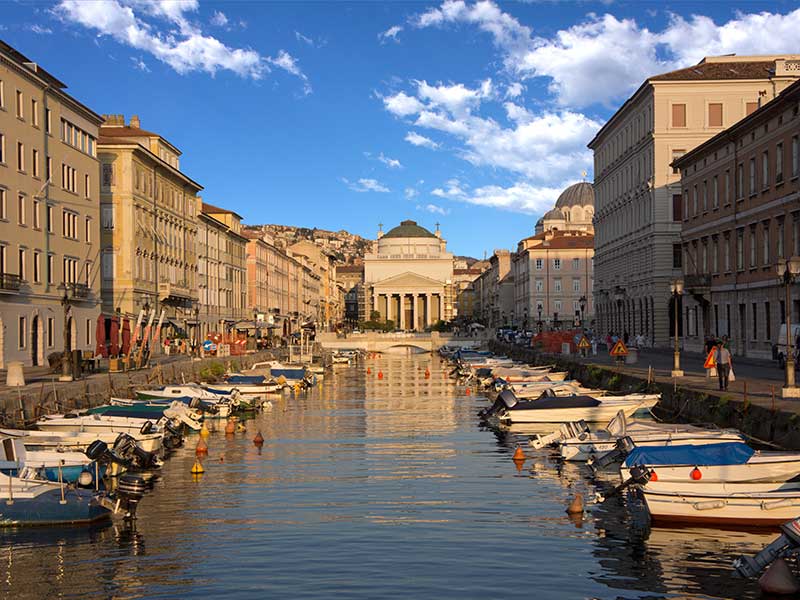 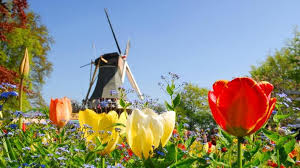 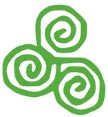 Centrum duševního zdraví ČRstandard (2016)
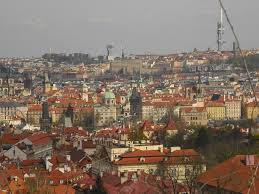 1,5 Psychiatr
1 Psycholog
9 psychiatrických/všeobecných sester
8,5 sociální pracovník/pracovníkv sociálních službách
0,5 peer konzultant
20,5 FTE/100 000 obyvatel
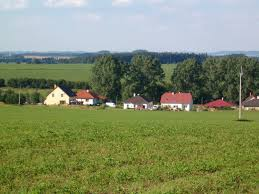 Metoda práce: Case management
Spádové území: okres (100 tisíc obyvatel)
Počet klientů: 200
Náklady: 15 000 000/rok
Centrum duševního zdraví
Účinné intervence

Individual placement supportEarly intervention
DD treatment
prvky Open dialogu
…..
CDZ pro další cílové skupiny
Pro koho - lidé v riziku či spíše s nemocí
Síť CDZ
CDZ I – 5
CDZ II – 16
CDZ III – 9

100 CDZ
Legislativní zakotvení
Projekty realizované v rámci reformy
Ministerstvo zdravotnictví ČR
CDZ I – III
Deinstitucionalizace
Multidisciplinarita
Nové služby
Národní ústav duševního zdraví
Destigmatizace
Měření ve službách péče o duševní zdraví (MERRPS)
Časné intervence VIZDOM
Ústav zdravotnických informací a statistiky
Datová podpora


www.reformapsychiatrie.cz